DIRECT DATA ONBOARDING
Client Training Module
DATA ONBOARDING OVERVIEW
Unlock the Hidden Potential of 
Your First-Party Data
Solved

Privacy-safe, first-party data strategy leveraging Resonate’s 250M nightly updated individual consumer profiles

Continuously updated & holistic understanding of your customers from behavioral signals from outside your firewalls

Meaningful insights & targeting attributes that create personalized experiences at scale
Challenges

Understanding and engaging with customers while navigating the increasing demand for privacy

One time and limited understanding of customers outside brand walls

Finding the right audiences with more personalized messaging throughout your funnel
66% of consumers expect the companies they buy from to know their needs and preferences*
63% of marketers struggle with personalization**
Source: * Salesforce ** Gartner
[Speaker Notes: Challenge: 66% of consumers expect the companies they buy from to know their needs and preferences. But, as the advertising and privacy landscape evolves, organizations are challenged to understand and engage with customers and prospects. And, marketers often have a limited understanding of who their customers really are outside of their brand walls and aren’t optimizing first-party data to provide this insight. This makes creating the type of personalized and highly targeted experiences that customers expect challenging, especially with an increasing reliance on first-party data. 

Solved: Resonate’s  Data Onboarding is the key to a privacy-safe, first-party data strategy to ensure your marketing strategy succeeds now and in the future.  The AI-powered Resonate Ignite Platform unlocks the hidden potential of your first-party data with powerful insights on YOUR customers and prospects that help you create personalized and meaningful experiences for your target audiences at scale – so you can find new customers and increase the value of your current ones.]
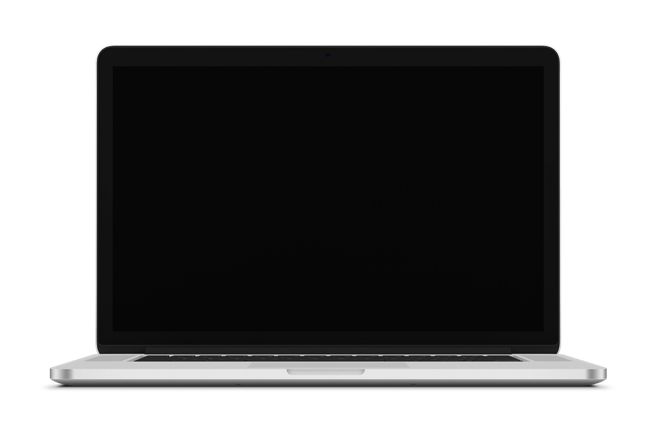 DYNAMIC, ALWAYS-ON VIEW OF YOUR CUSTOMERS
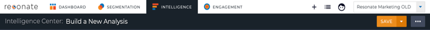 250M Individual Profiles Updated Nightly
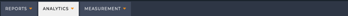 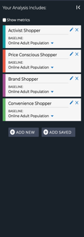 Past & Future Purchases
Intent - 30, 90, 365 Day View
When Will They Buy? 
When Will They Switch?
Online / In store / Holiday
INTENT
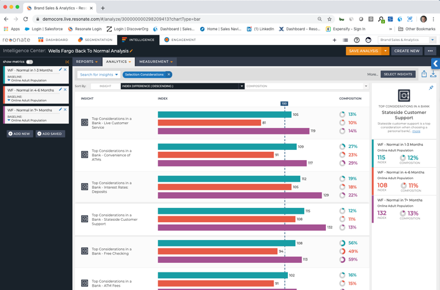 Has Covid Changed Your Segments?
Has Inflation Changed Your Segments?
Who is ready / Who isn’t?
How Long Will It Last by Segment?
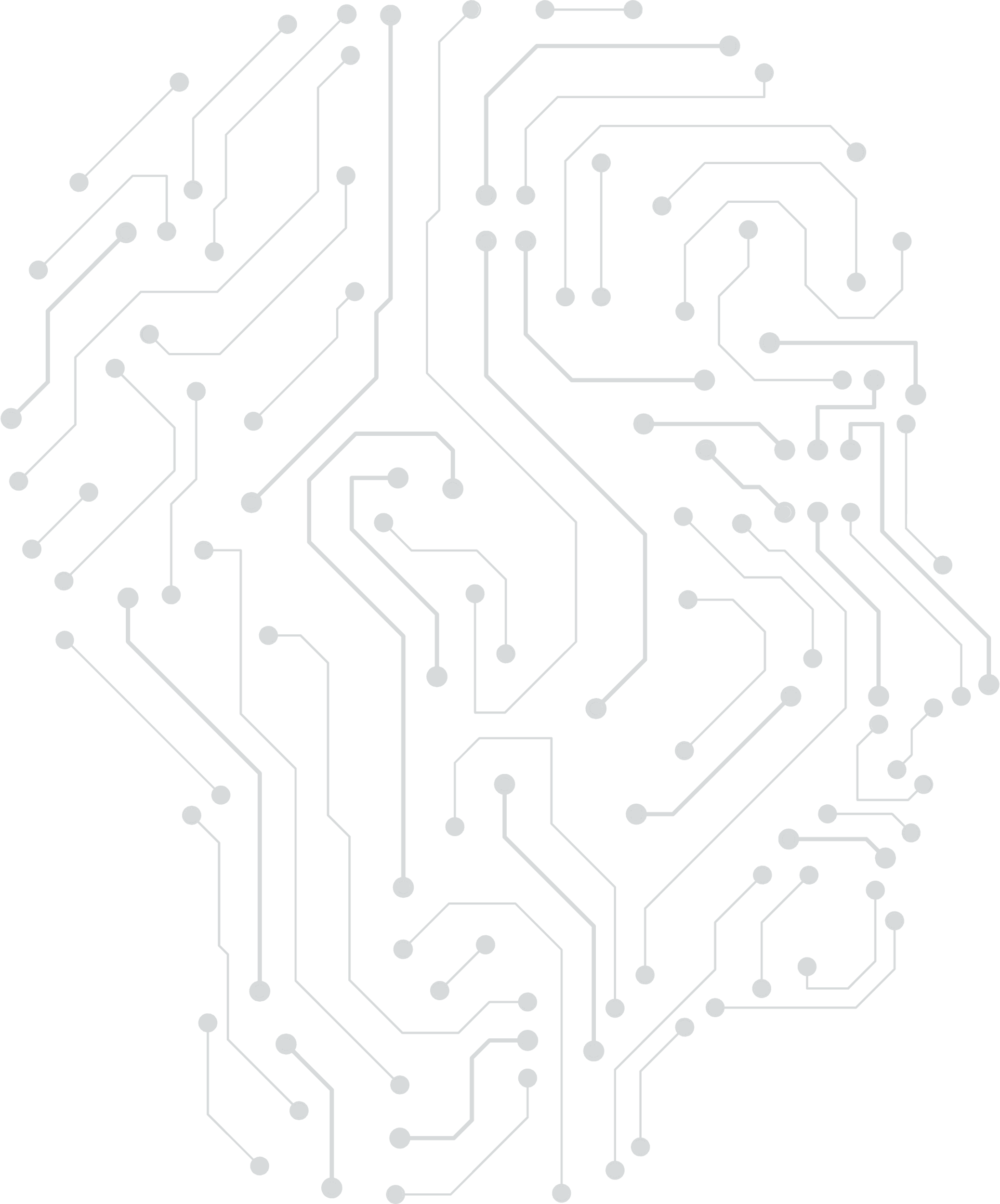 RECENT EVENTS
MEDIA
ATTENTION
DATA
WHAT
Human Values, Psychographics,  Daily Routines, Lifestyle, Hobbies, Interests, Preferred Communication Method
Online, Social, Linear, OTT, OOH, Gaming, Print, Radio: Provider, Device, Channel, Show, Engagement Time
Age, Gender, Income, Credit Profile, Lifestage, Children, Status, Ethnicity, Employment, Industry, Role, State, DMA, Congressional District
WHO
WHY
Selection Consideration By Industry : Price, Rates, Brand, Convenience, Quality, Service, Products, Features, Environmental, Charity, Influential Sources
+ Any Custom Attribute
The intelligence & data you need to deliver personalized marketing that RESONATES at scale across channels
[Speaker Notes: Truly understand the who, what, when, where and why behind your audience’s decision-making to deliver personalized marketing across all channels to all audiences by onboarding your data to the Resonate Ignite Platform.]
Performance Matters
Proven to increase speed, engagement, efficiency, & ROI
~20x Faster time to understanding, answers, decisions and action
Drive growth at all stages of the customer lifecycle by understanding what matters most to your most valuable audiences through signals outside your firewall.

Reduce dependency on slow and expensive research studies
Acquire new customers through more effective and personalized messaging & targeting
Reduce churn by understanding who is likely to switch and why
Increase customer lifetime value by finding the right upsell opportunities
Continuously report, monitor and optimize towards your strategic segments
55%Higher click through rate
15%Higher conversions
[Speaker Notes: With Resonate’s Data Onboarding, you’ll enrich your data with Resonate’s proprietary, privacy-safe data set. 
You’ll take advantage of precise, individual-level insights FAST, with higher than ever match rates leveraging the Resonate Identity Graph. 
Then, with a deep understanding your customers and prospects, you can craft personalized messaging and offers to enable your acquisition, retention, upsell/cross sell marketing efforts. 
And deliver those audiences directly from the Ignite Platform. 
Ultimately, saving time & costs, better engagement and conversion, and an increase in efficiency & ROI]
INSIGHTS TO ACTIVATION
BUILD AUDIENCES, GAIN INSIGHTS & ACTIVATE IN MINUTEs
BUILD AUDIENCES
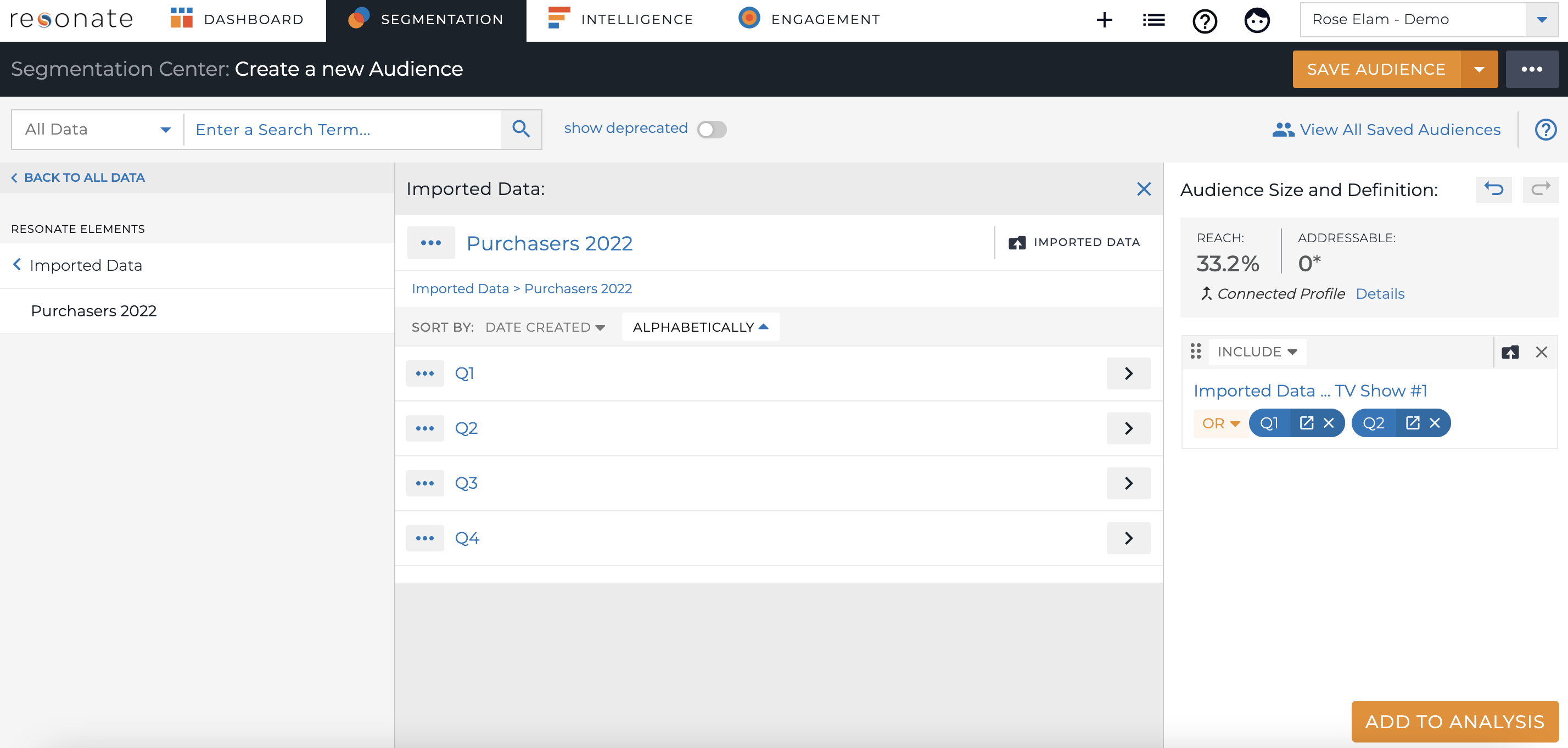 GAIN INSIGHTS
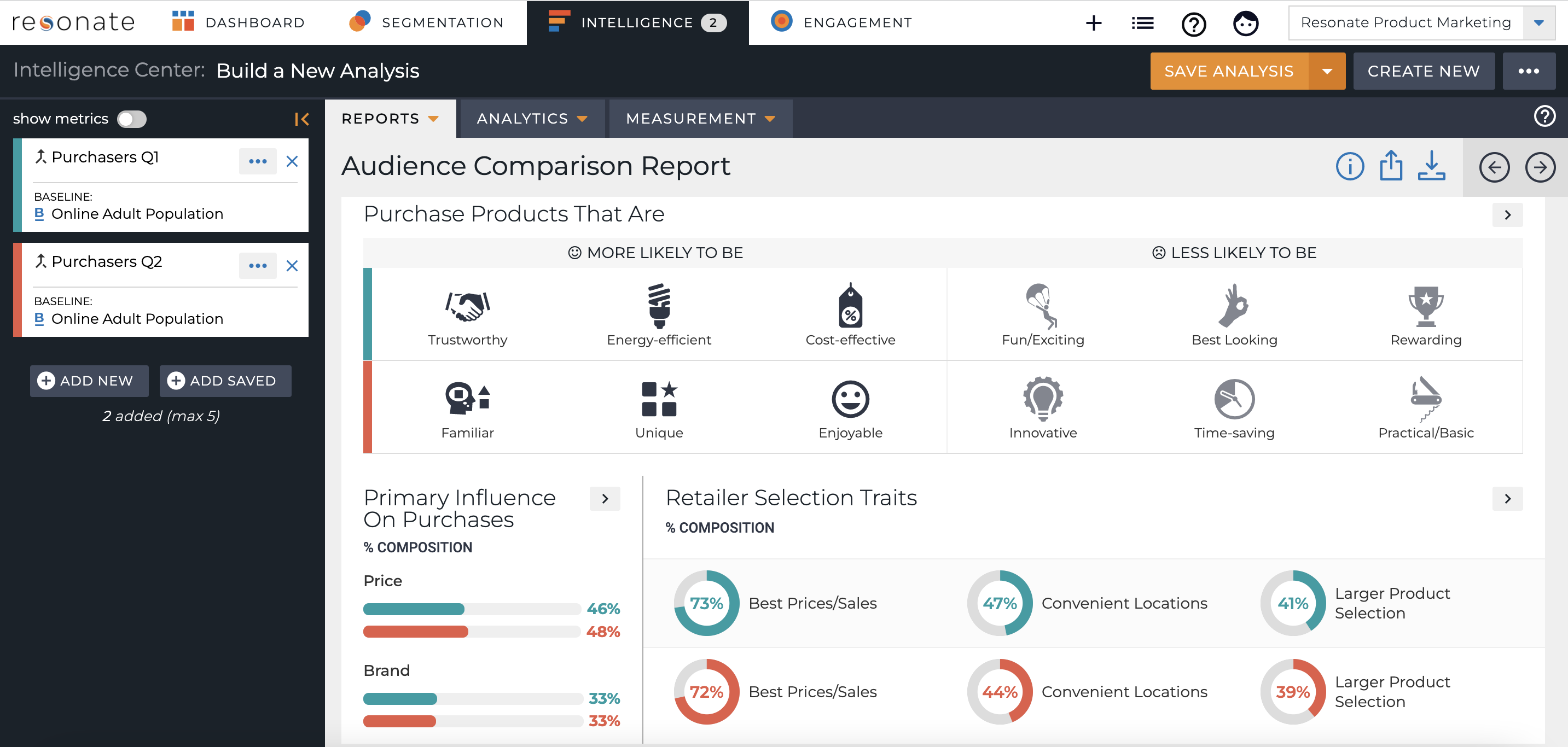 ACTIVATE A PERSONALZIED STRATEGY
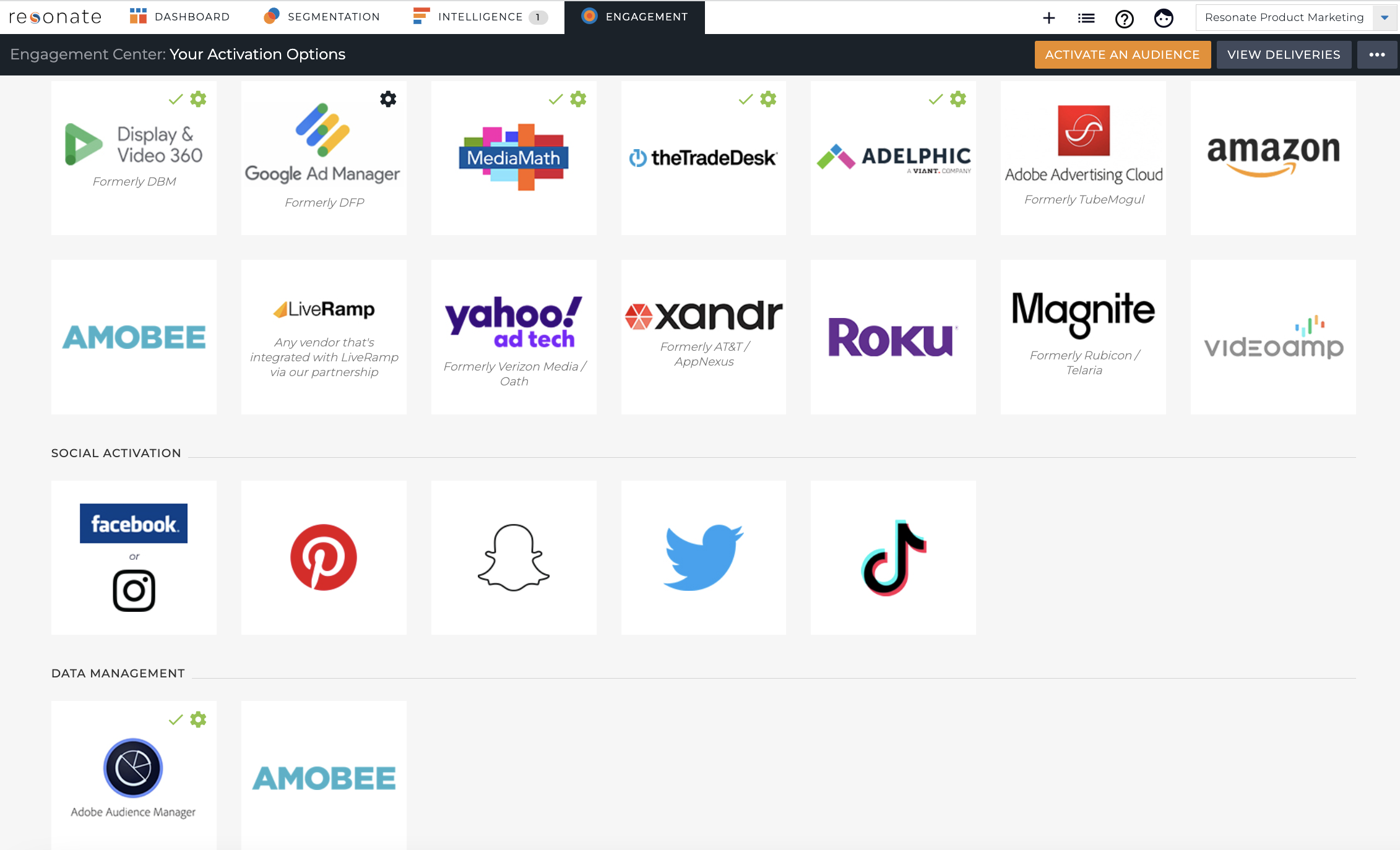 [Speaker Notes: Onboard your data to the Resonate Ignite Platform to build robust audiences using your first-party data.
Connect your audience to Resonate’s proprietary, privacy-safe consumer intelligence data set with thousands of precise, individual-level insights - the who, what, when, where & why they decide to buy, choose, support or abandon a brand or cause.
Reach all customers and prospects in your database and scale to look-alike audiences by efficiently activating across all channels with personalized content that optimizes performance.]
Data Onboarding: Designed for data-driven brands
Resonate’s Data Onboarding is the only Insights to Activation solution for understanding the humans behind your first-party data with unparalleled precision and speed. 

Drive growth and maximize customer lifetime value at all stages of the lifecycle by understanding what matters most to your most valuable audiences.
Most Common Data Sources
MOBILE APP INSIGHTS
CTV 
INSIGHTS
CRM 
INSIGHTS
WEBSITE 
VISITOR 
INSIGHTS
MEDIA 
INSIGHTS
[Speaker Notes: Resonate’s Data Onboarding is the ONLY Insights to Activation solution for understanding the humans behind your first-party data with unparalleled precision and speed. 
Onboard your most valuable audiences – whether it’s data from your CRM file, your website visitors, mobile app users, CTV viewers, people engaging with your digital ads – to understand what matters most to them and how you can drive growth at all stages of the customer cycle]
HOW TO SEND YOUR DATA
DATA ONBOARDING
HOW DOES IT WORK?
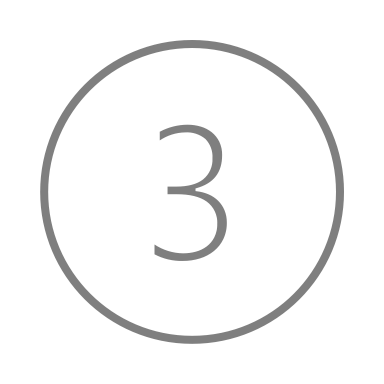 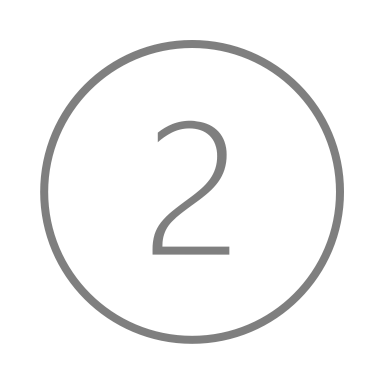 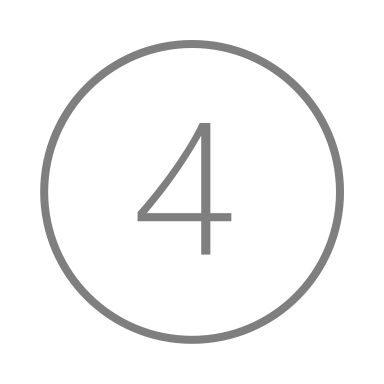 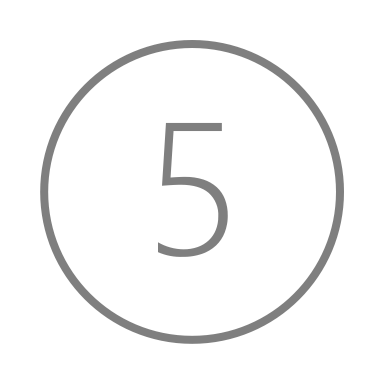 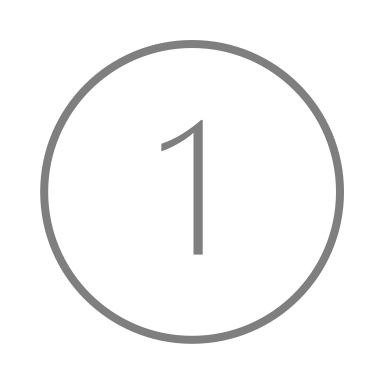 We work with you to format and upload your data.

Methods to Upload:
Direct Upload via Ignite (preferred)
Box.com
AWS S3
SFTP
Accepted IDs
Email (Direct Upload ONLY)
Hashed Emails (HEMs): MD5 (preferred), SHA-1, SHA-256 
Mobile Advertiser IDs (MAIDs)
IP Address
Unique insights on your imported audiences are available in your account after successful file upload and processing (3-4 business days)
We match your audiences to Resonate IDs
Continuously onboard segments at any frequency to understand how they evolve over time (weekly, monthly, quarterly, etc.)
Personalize your marketing strategy and directly activate across channels
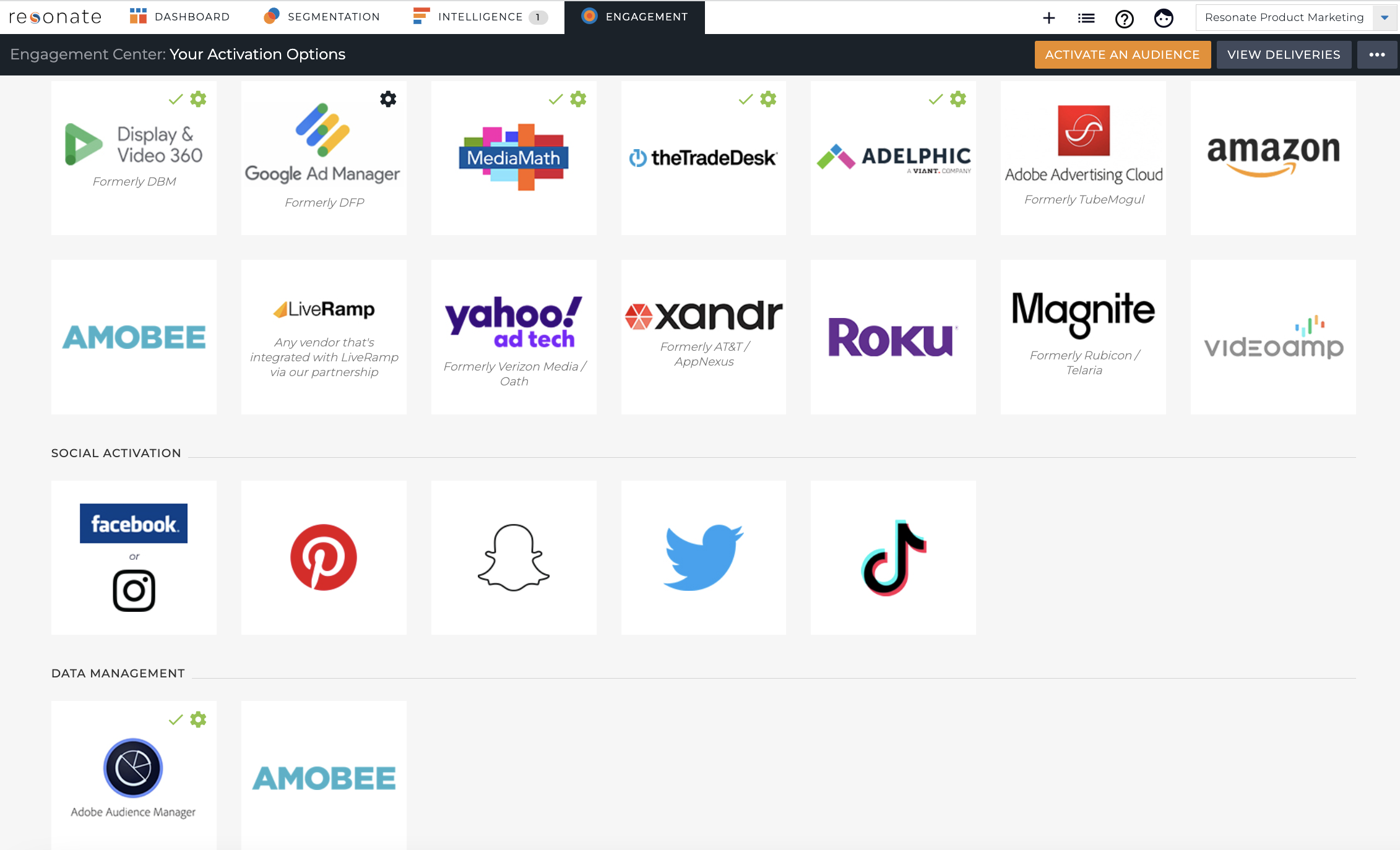 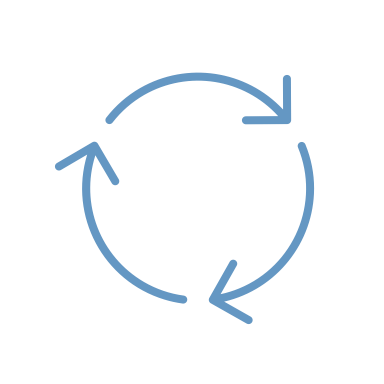 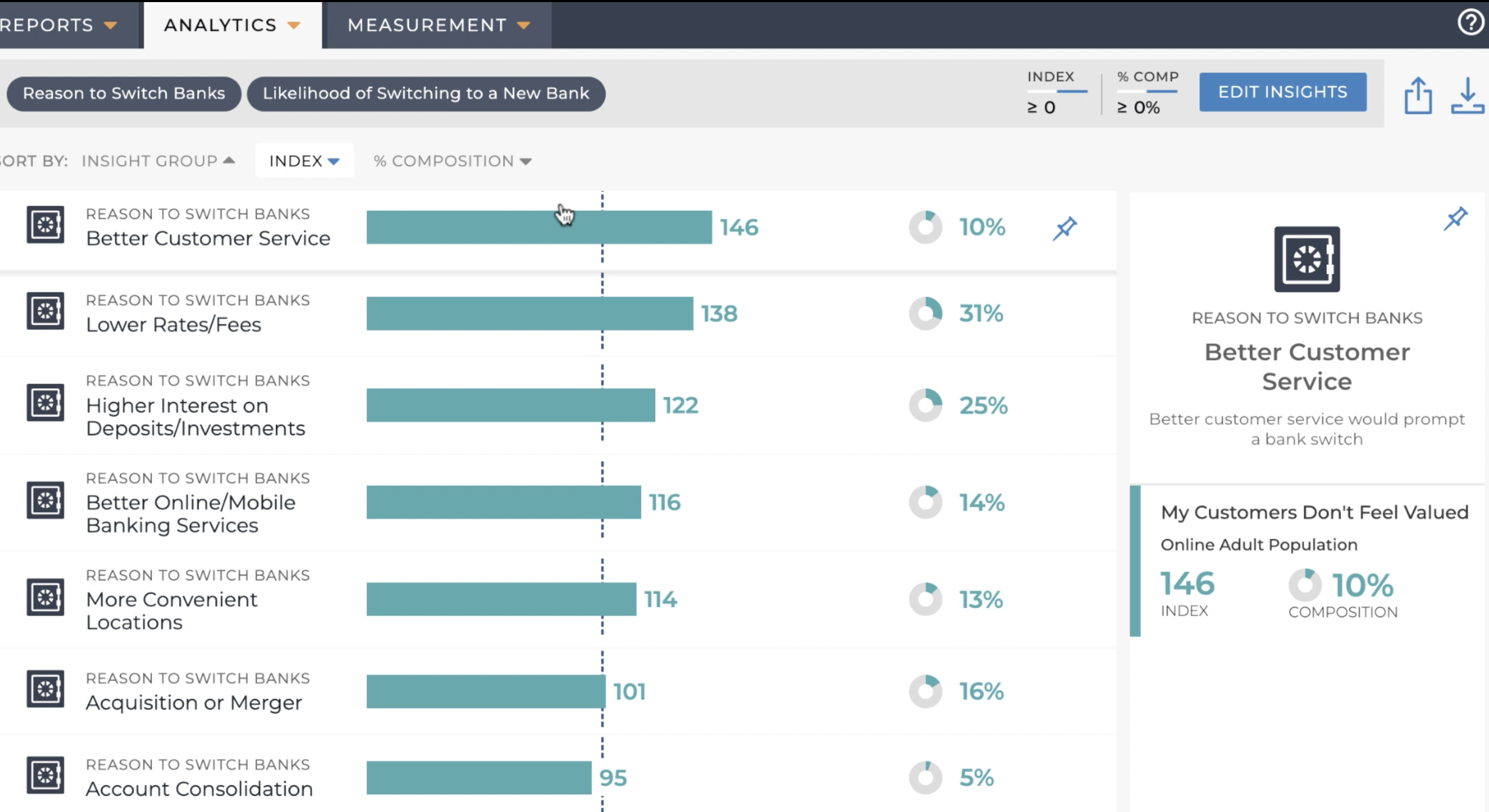 Your Data (HEMs, MAIDs)
Resonate IDs
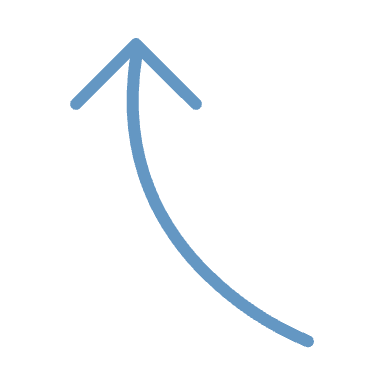 Match
Estimated 40-60%
*Estimated match rates of 40-60% for HEM, MAID, IP
Direct Upload via ignite is our preferred path to seamless data onboarding
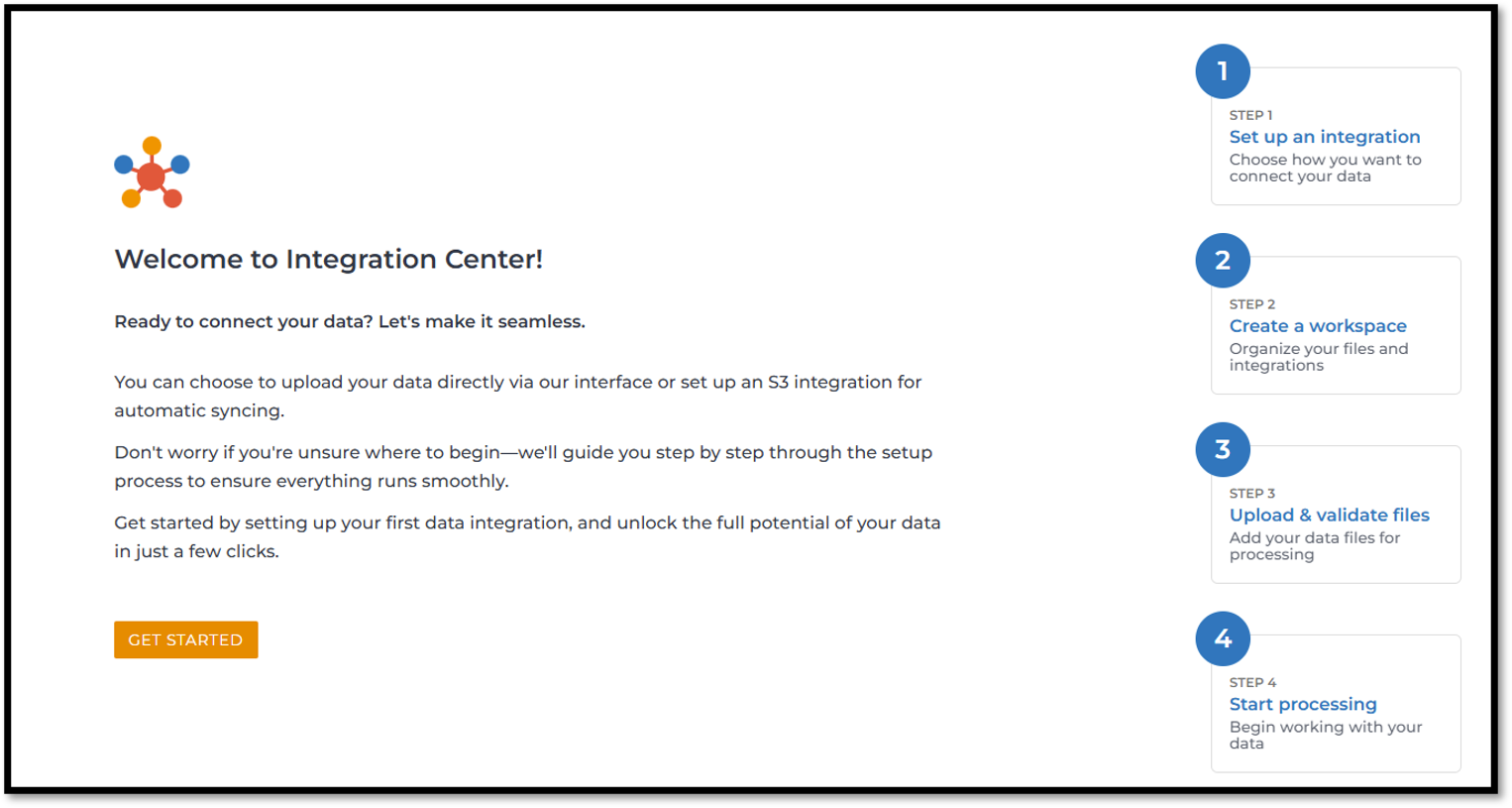 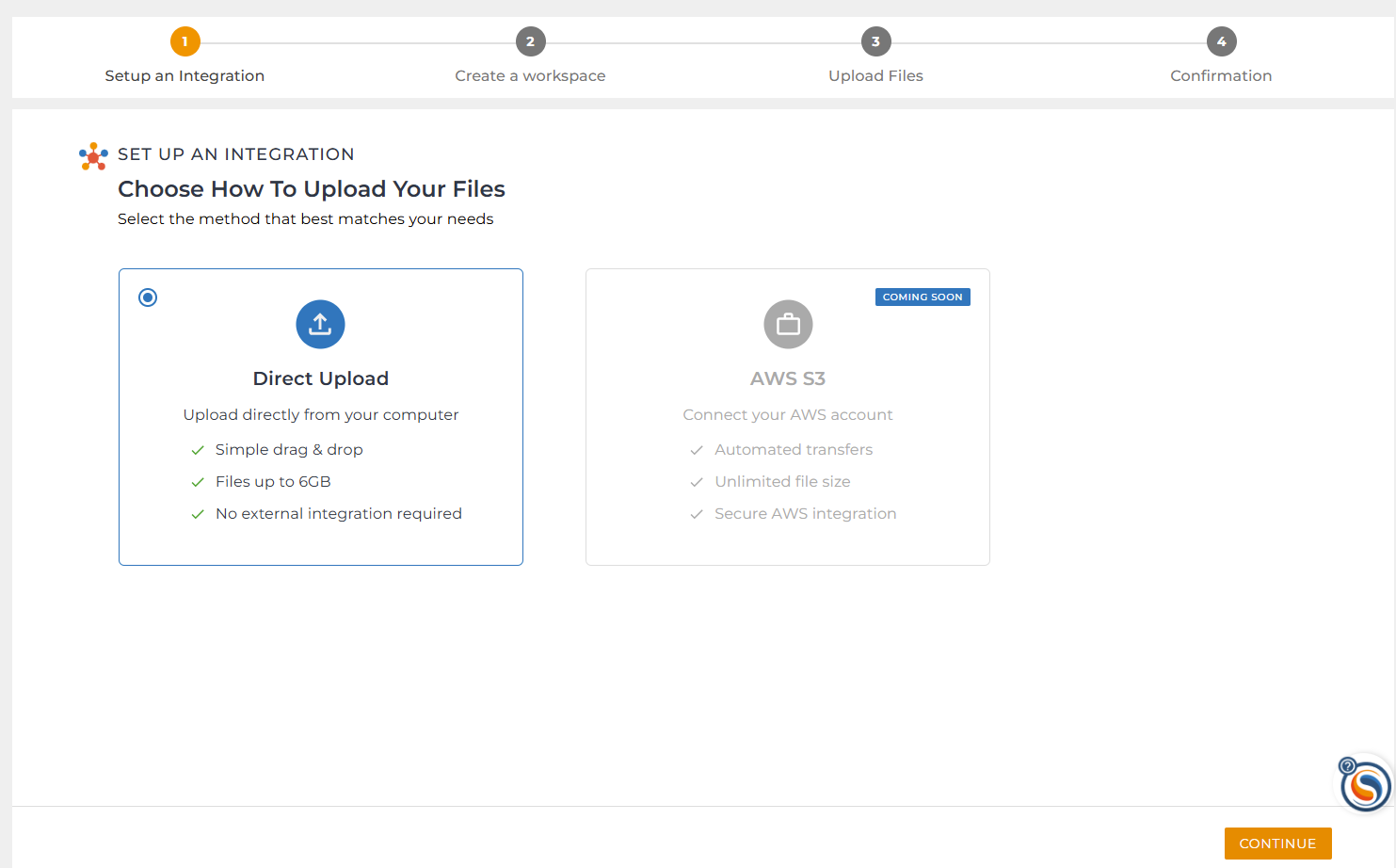 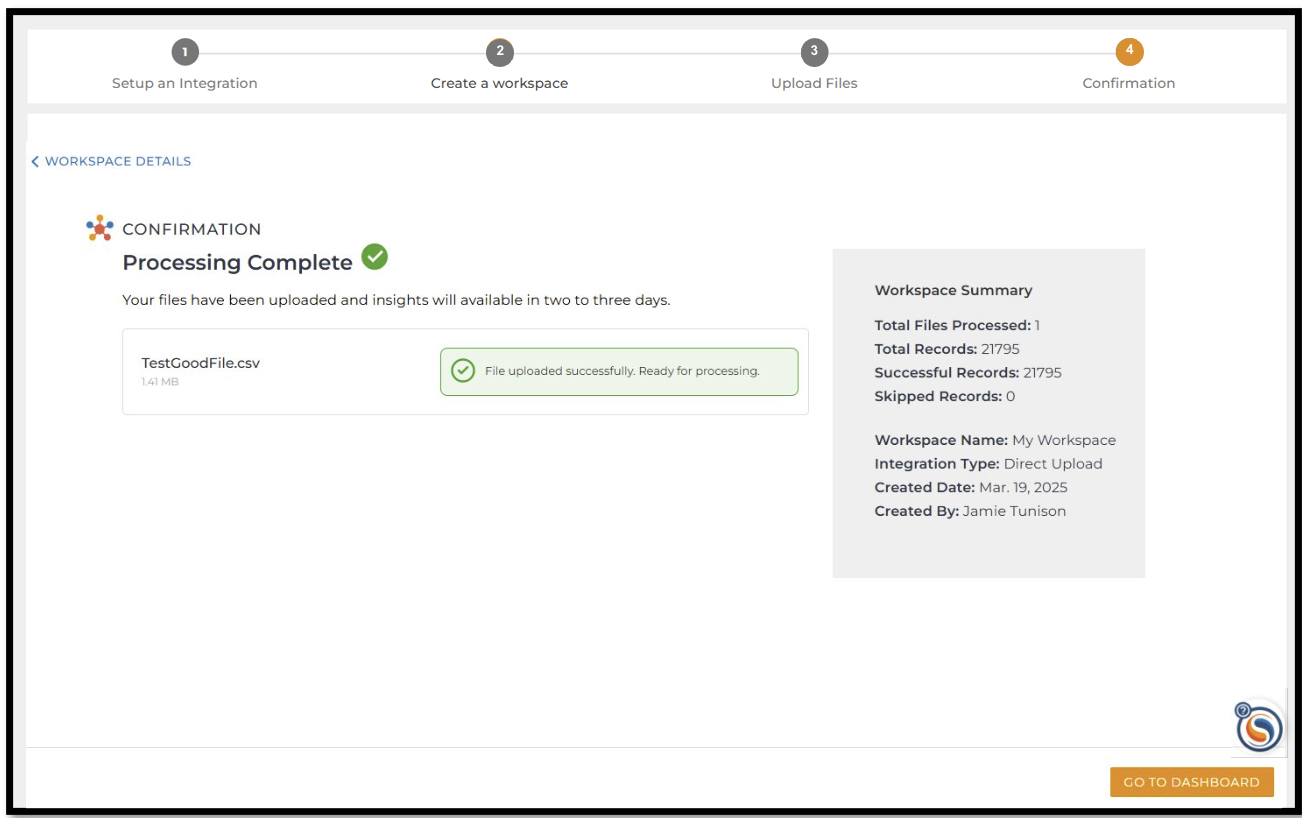 *Estimated match rates of 40-60% for HEM, MAID, IP
DIRECT DATA ONBOARDING FILE REQUIREMENTS & UPLOAD INSTRUCTIONS
Please follow the file formatting requirements specified below so that we can process your data as quickly as possible. There are two options below for formatting your file, choose option one or two depending on the ID that you have available.
Option 1 (recommended): File Formatting for Unhashed Emails: Follow these formatting instructions if you have regular email addresses that you need to hash. Once formatted, you will use Resonate's hashing script to hash your emails.
Option 2: File Formatting for Existing Hashed Emails, MAIDs, or IP Addresses (IP is for onboarding only): Follow these formatting instructions if you have one of the following IDs: MD5, SHA-1, SHA-256, IPv4, or MAID. 
Upload your file to your preferred location 
Instructions outlined here to upload Ignite via Direct Upload (preferred method)  *
Instructions outlined here to upload your data to Box
Instructions outlined here to setup/upload your data via AWS
Instructions outlined here to setup/upload your data via SFTP
DIRECT VS. INDIRECT ONBOARDING
DIRECT VS. INDIRECT ONBOARDING
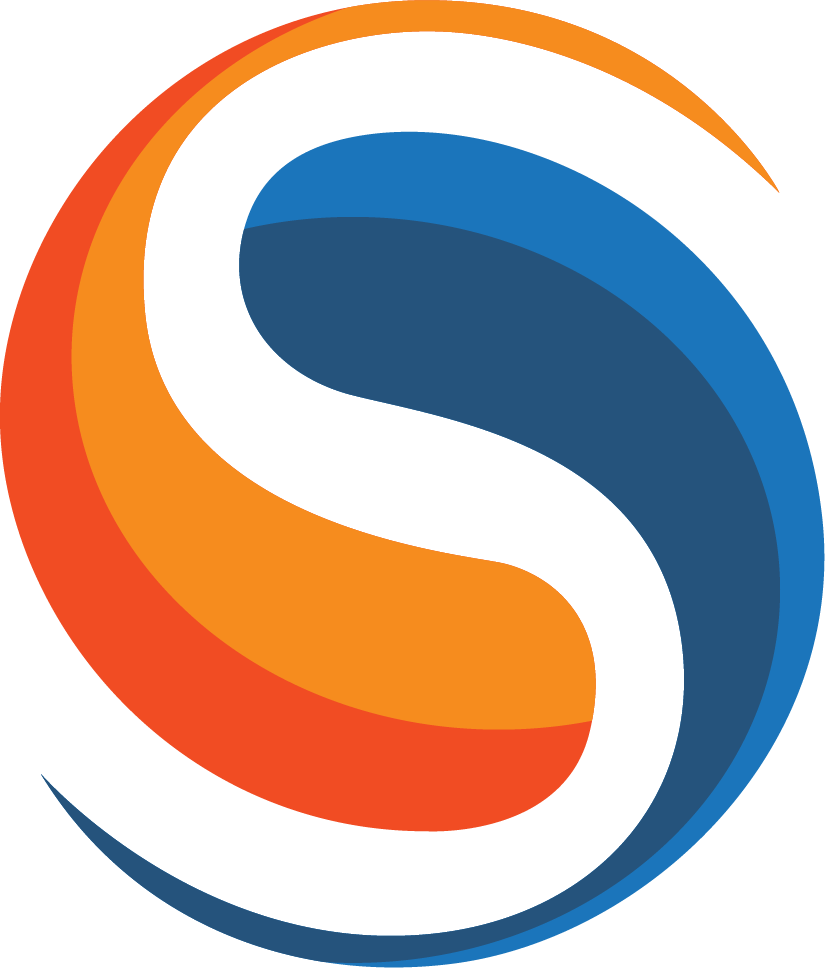 [Speaker Notes: Direct Onboarding is a one-step matching process, matching your IDs directly to Resonate IDs. When you onboard Indirectly through LiveRamp, you’re adding an additional step (matching your IDs to LiveRamp IDs, then to Resonate IDs) which can potentially result in lower match rates
When you onboard directly to Resonate, we’ll match your IDs (HEMs and MAIDs) at an individual level. When you onboard via LiveRamp, there is more potential for your IDs to be matched at the household level due to their matching methodology. Note: IP Onboarding is naturally more householded than emails or MAIDs
We require more records per segment for Indirect Onboarding (100k vs. 20k) to ensure that after matching you have a reliable audience size for insights. As described above (#1), onboarding indirectly via LiveRamp is a two-step process and therefore can result in less matches. To ensure that your onboarding project is successful and worth the investment, we require that you onboard at least 100,000 records per segment. Smaller files will not generate insights and your match rate will suffer.
With Resonate Direct Data Onboarding, you can onboard up to one file per week – allowing you to get the most up to date view of your audiences.  Resonate’s internal automated workflows and Direct Matching make onboarding more frequently, easier. 
When you onboard directly with Resonate there is no third-party involvement, so you can expect your audiences to be available in the platform, ready for insights & activation, sooner than onboarding indirectly via LiveRamp.]
USING FIRST-PARTY IMPORTED DATA IN THE PLATFORM
Where ONBOARDED Data Lives in Ignite
Imported Data
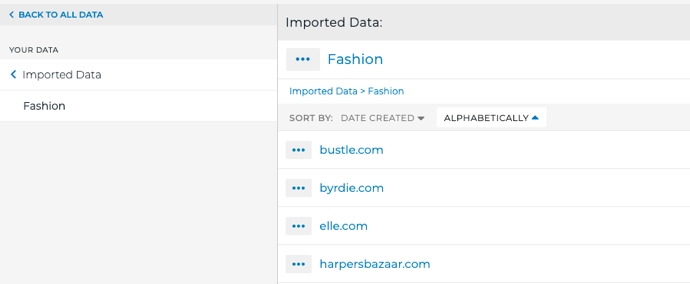 TV Show #1
Groups
TV Show #1
TV Show #1
TV Show #2
Roku
Segments
Samsung
iPad
Using First-party data in the platform
CAN DO’S:
Activate (via retargeting or look-alike modeling)
Combine first-party + Survey attribute, then Activate
Combine first-party + Tag, then Activate
Combine first-party + Behavioral attribute, then Activate

CAN’T DO’S:
Combine first-party + LIMITED Survey attribute
Combine first-party + Survey attribute using "OR" logic
Exclude a first-party attribute from a survey attribute​
Get insights on a limited attribute
WHAT TO EXPECT
IP ONBOARDING
HOUSEHOLD LEVEL INSIGHTS
What does this mean for insights in Resonate?

To get meaningful insights, focus on attributes that may be unique to a household, not unique to an individual. 
For example, people in the same household are commonly different genders but might have similar personal values and daily routines.  
This doesn't mean you can't look at individual level attributes when analyzing an IP based audience, it’s just important to understand the source of your data.
When working with IP based audiences, it is important to remember you are looking at a household level audience (not individual).
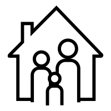 Household Level Insights
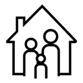 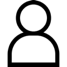 Focus on things like: 
Household Income
Values
Media Consumption 
Brand Affinity
Home & Family
Purchase Drivers
Not on things like:
Age
Gender
Education
Marital Status